Отчет ГКУ филиал «ДТК-центр чтения» НБ РС (Я)
Период январь-декабрь 2023
Документы, регламентирующие работу детской библиотеки
Федеральный закон «О библиотечном деле» от 29 декабря 1994 г. № 78-ФЗ (с изменениями и дополнениями).
Федеральный закон от 27 июля 2006 г. № 152-ФЗ «О персональных данных» (с изменениями и дополнениями).
Федеральный закон «Об информации, информационных технологиях и защите информации» от 27 июля 2006 № 149-ФЗ (с изменениями и дополнениями).
Федеральный закон от 29 декабря 2012 г. № 273-ФЗ «Об образовании в Российской Федерации» (с изменениями и дополнениями).
Федеральный закон «Об общих принципах организации местного самоуправления в Российской Федерации» от 6 октября 2003 г. № 131-ФЗ.
Федеральный закон Российской Федерации от 29 декабря 2010 г. N 436-ФЗ «О защите детей от информации, причиняющей вред их здоровью и развитию» (с изменениями и дополнениями).
Федеральный закон «Об основных гарантиях прав ребенка в Российской Федерации» от 24 июля 1998 г. (в ред. Федеральных законов от 20.07.2000 № 103-ФЗ, от 22.08.2004 № 122-ФЗ, от 21.12.2004 № 170-ФЗ).
Закон Республики Саха (Якутия) от 21 июля 1994 г. ЗN 27-I «О библиотечном деле»
Закон Республики Саха (Якутия) от 18 февраля 1999 ЗN 75-II «Об обязательном экземпляре документов»
Распоряжение от 6 июля 2022 г. №586-р «О стратегии развития библиотечного дела в Республике Саха (Якутия) на период до 2032 года»
Распоряжение от 2 декабря 2022 г. №1143-р «О плане мероприятий по реализации Стратегии развития библиотечного дела в Республике Саха (Якутия) на период до 2032»
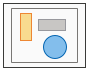 Информация о персонале филиала
Структура филиала
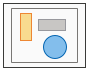 ЦКБИО
Центр комплексного библиотечно-информационного обслуживания
ДТК
Детская точка кипения
ГКУ Филиал «ДТК-Центр чтения НБ РС (Я)»
ДКОЦ
Детский культурно-образовательный центр
ОДЦР
Отдел детских цифровых ресурсов
Показатели государственного задания по филиалу
Попечительский Совет
В преддверии общероссийского Дня библиотек 24 мая состоялось первое заседание Попечительского совета филиала Национальной библиотеки Республики Саха (Якутия) «ДТК – центр чтения». В состав Попечительского совета вошли 16 человек, представляющих различные сферы деятельности: государственную службу, институты развития, общественные организации, бизнес и медиа.
Цель создания Попечительского совета «ДТК – центр чтения» это продвижение чтения среди детей и подростков, всесторонняя поддержка деятельности детской библиотеки, вовлеченность общественных и государственных учреждений.
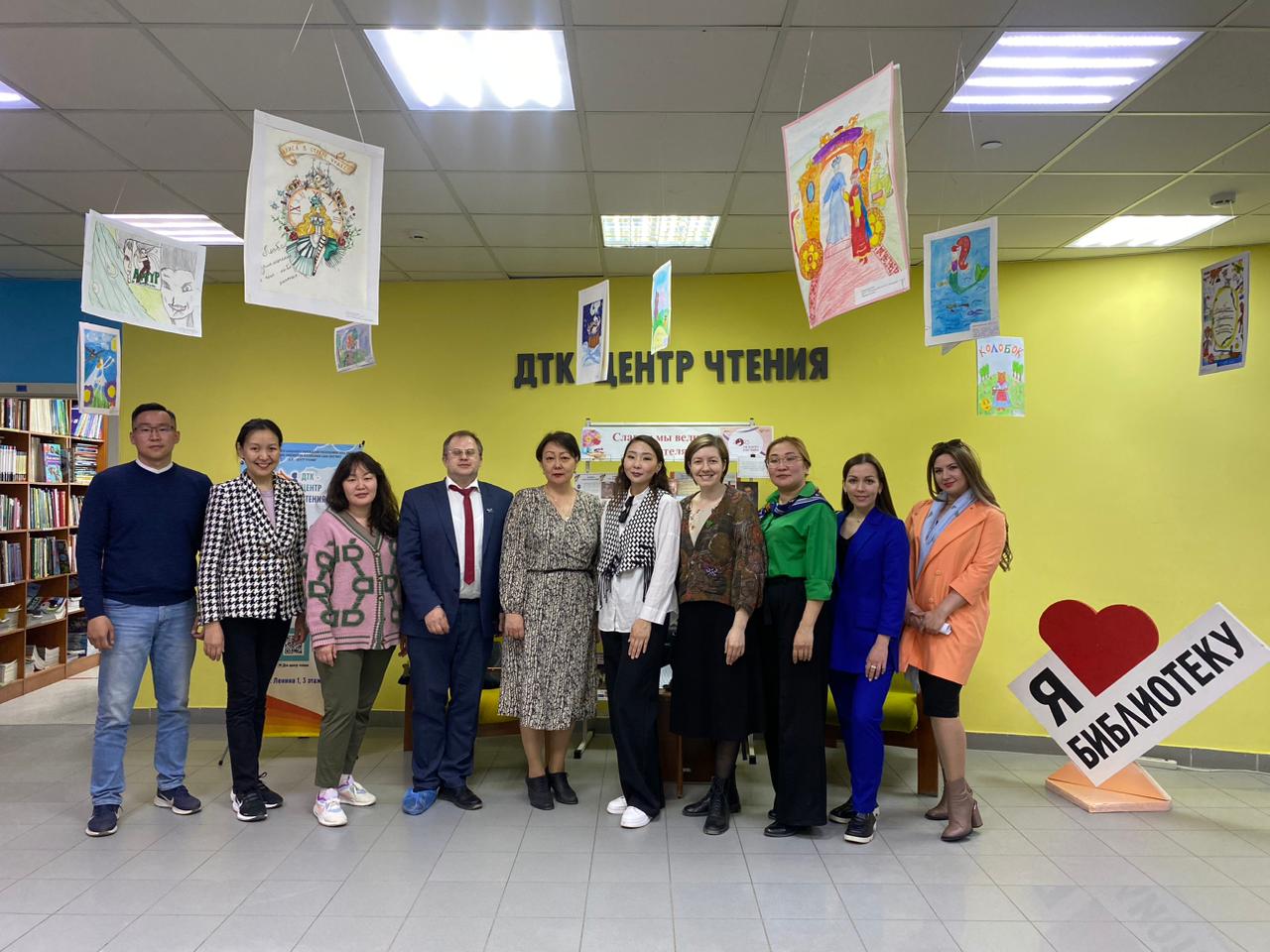 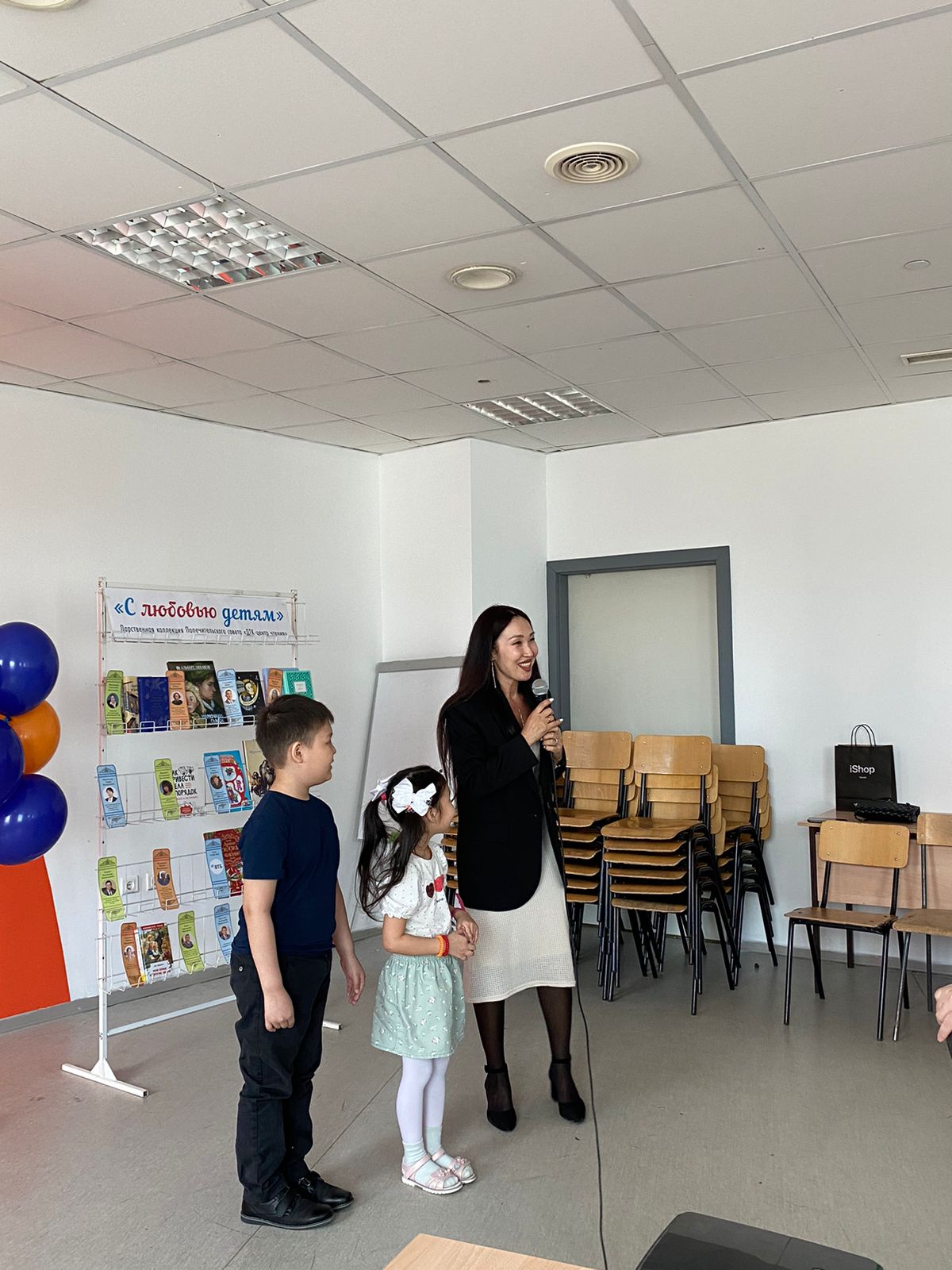 Итоги:
Акция «Книжная полка Попечителей»
Акция «Книжное приданое»
Благотворительный сбор «Библиотека возможностей»
Инклюзивный детский театр при ДТК «Маленький принц»
Освещение мероприятий библиотеки на НВК «Саха»
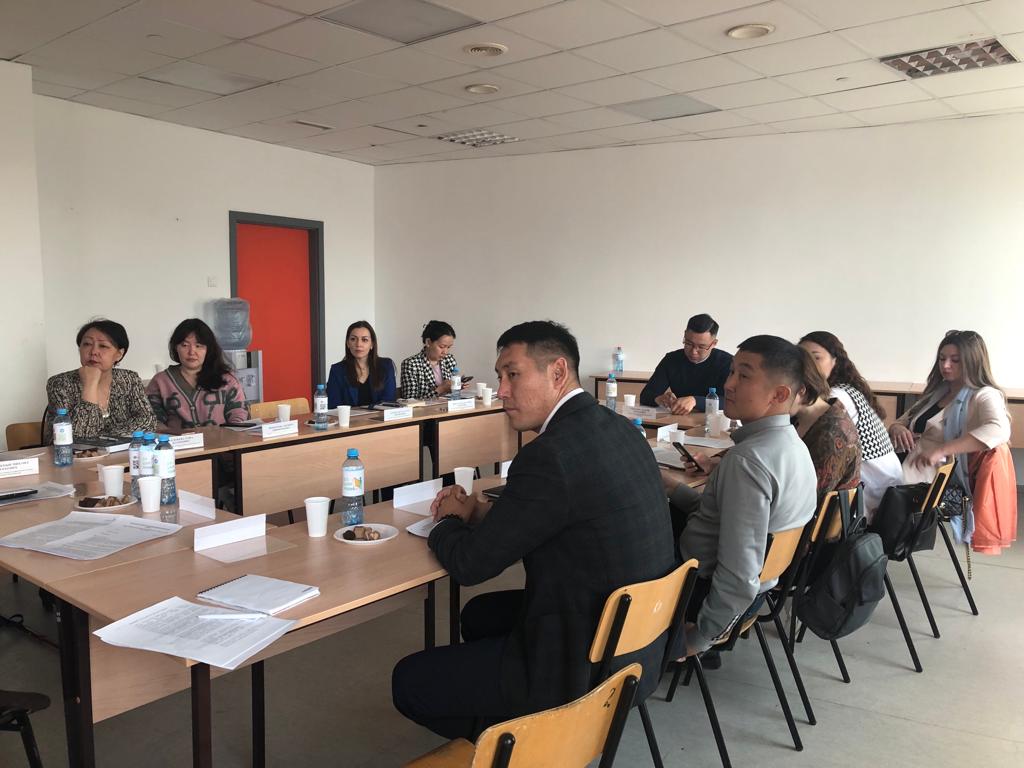 Библиотека возможностей
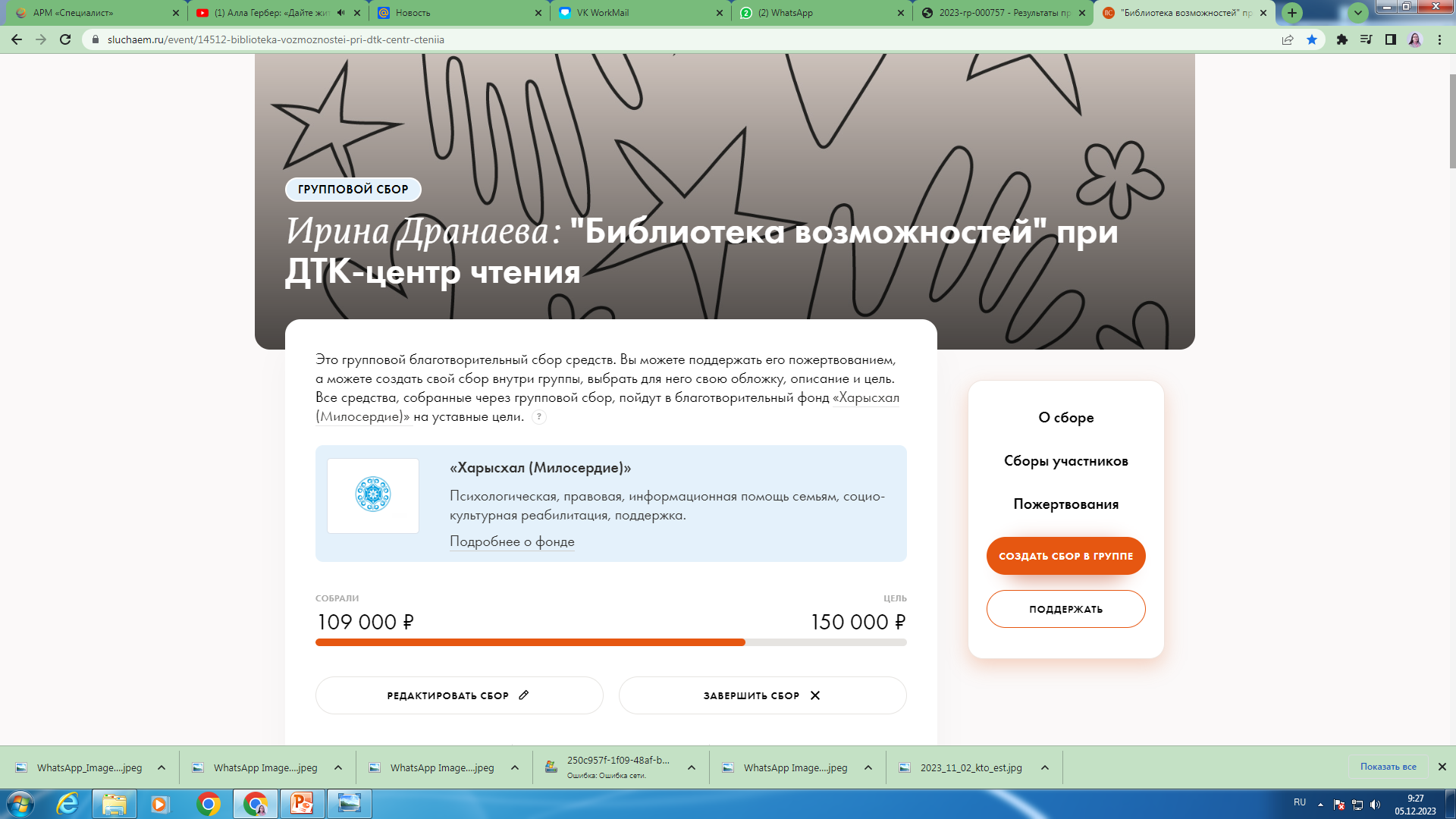 Запуск благотоврительного сбора 25 сентября, окончание 25 декабря.
Сумма: 150 000 рублей
Собрано: 155 000 рублей
В Библиотеках возможностей сформирован «золотой фонд» - банк развивающих методик и материалов, оборудованы игровые зоны. Дежурный специалист библиотеки поможет родителям быстро сориентироваться в многообразии методик и пособий для детей с ограниченными возможностями здоровья, детей-инвалидов, подберут необходимую литературу и научат правилам использования.
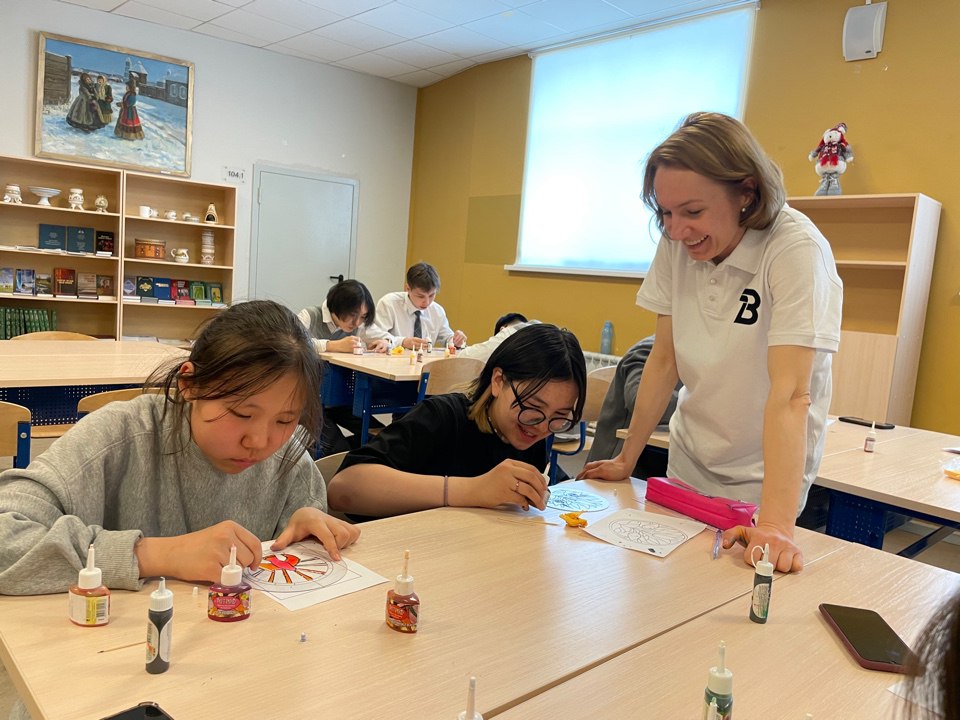 Научно-методическая работа
Конференции 2023
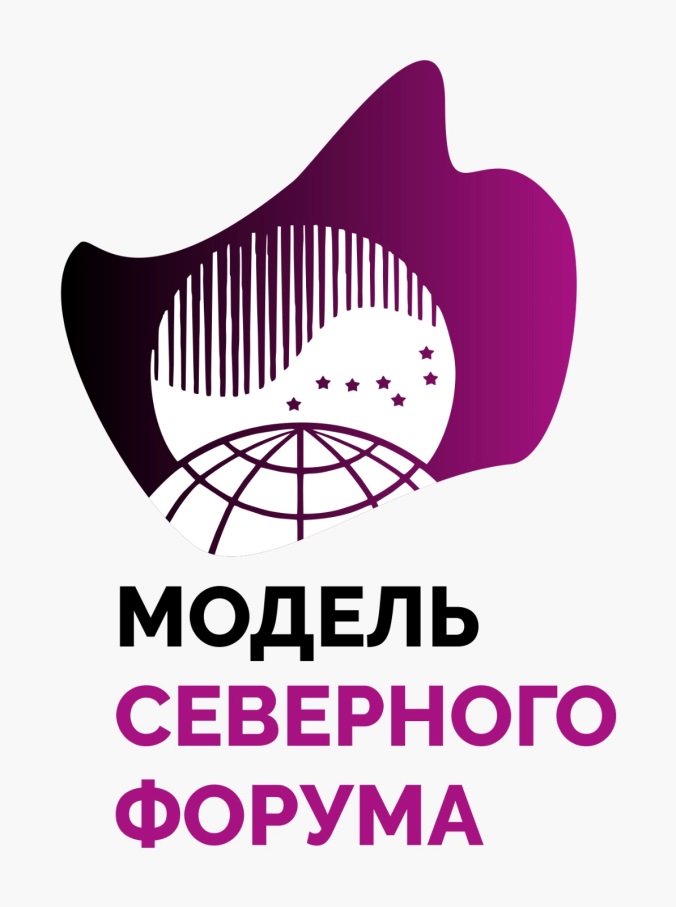 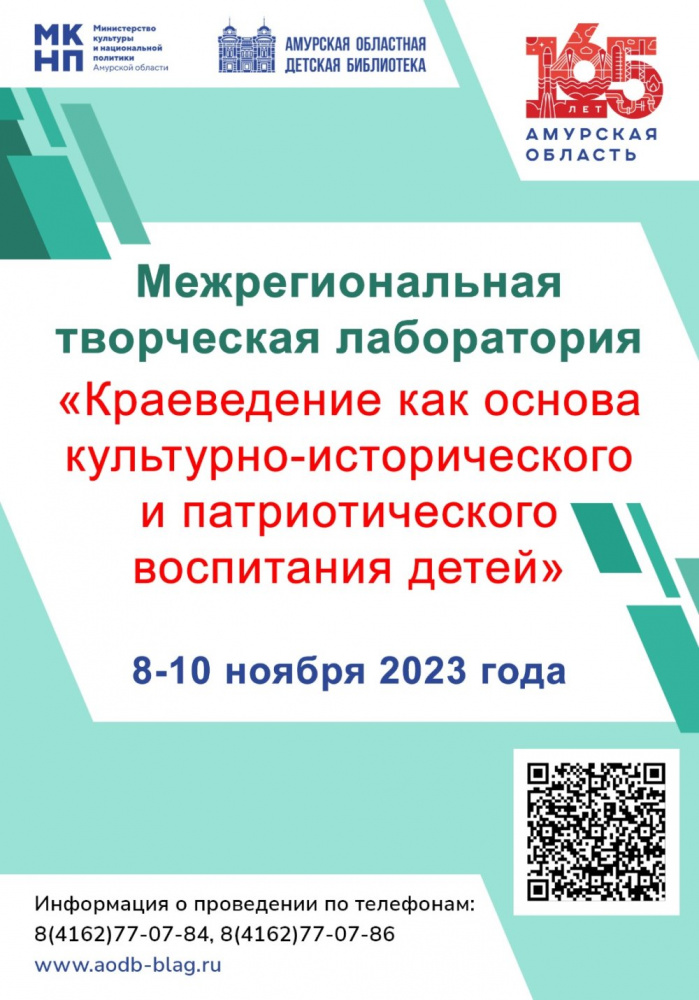 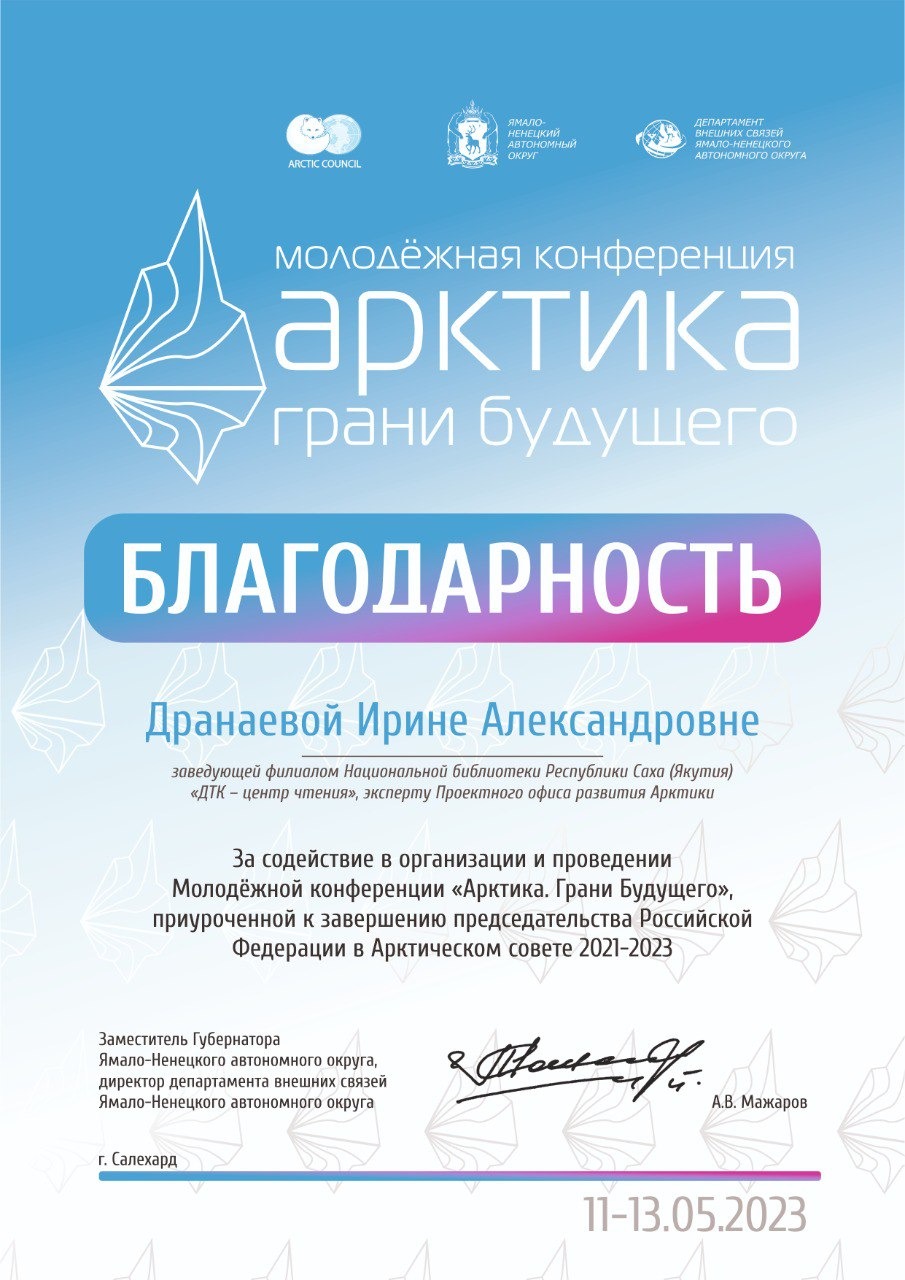 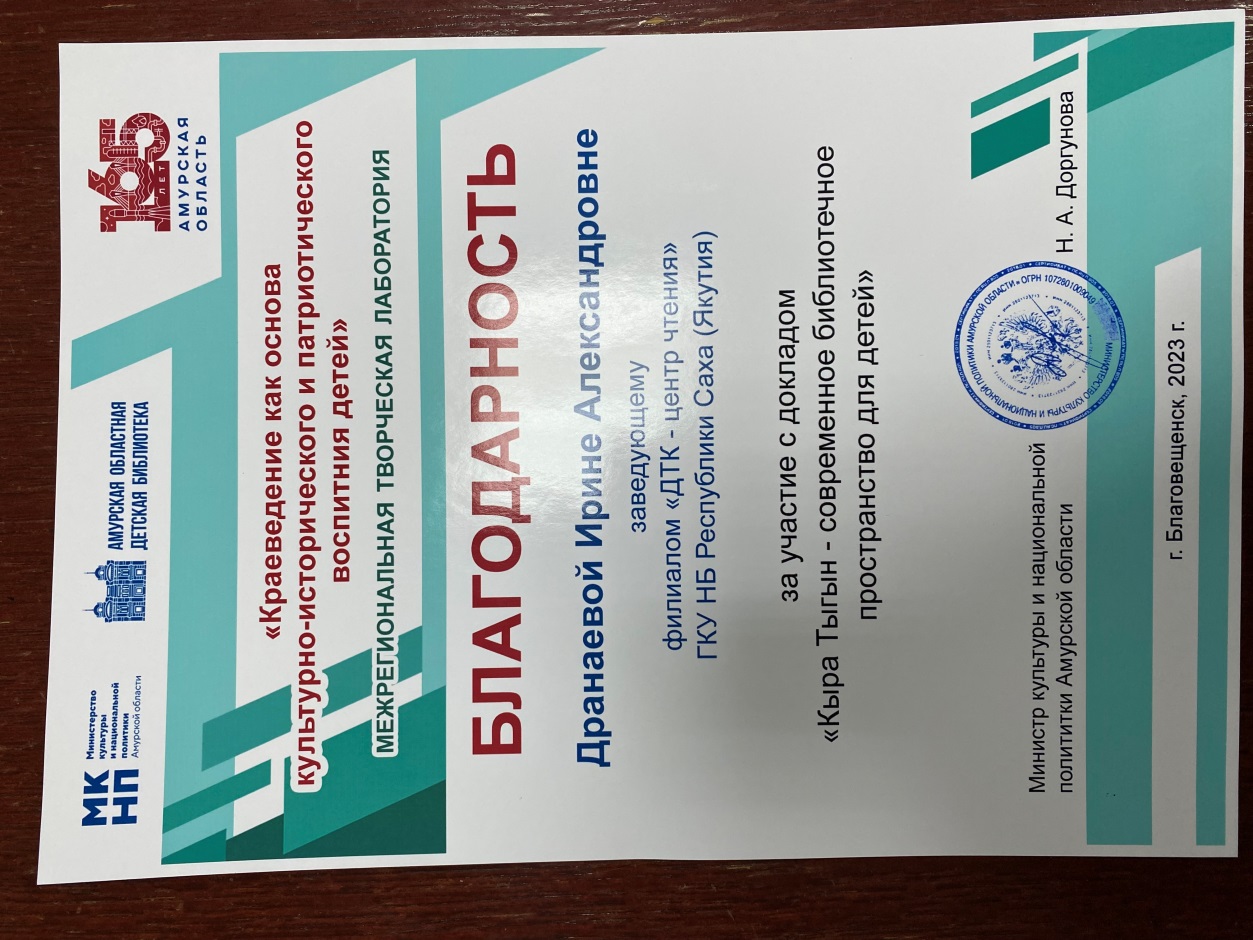 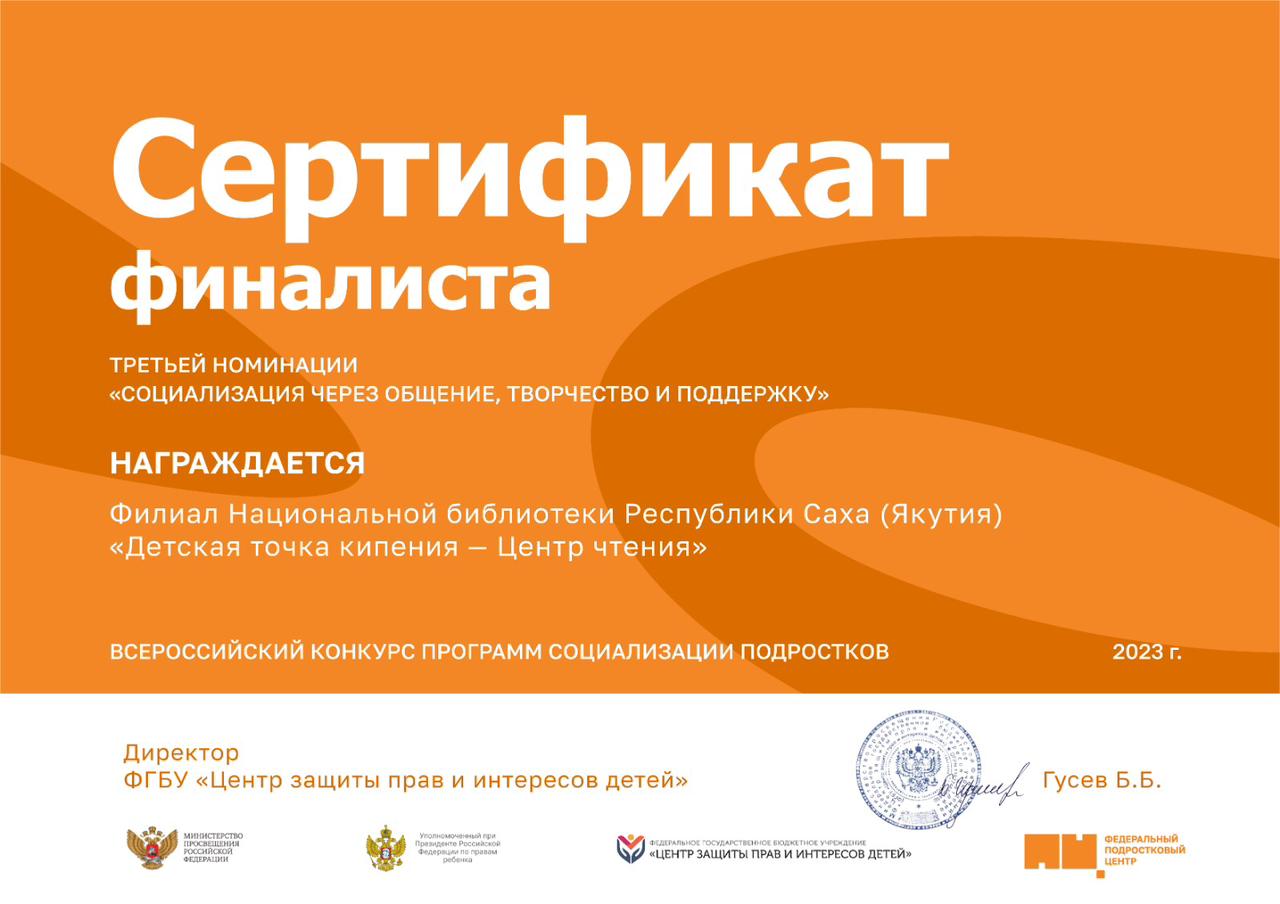 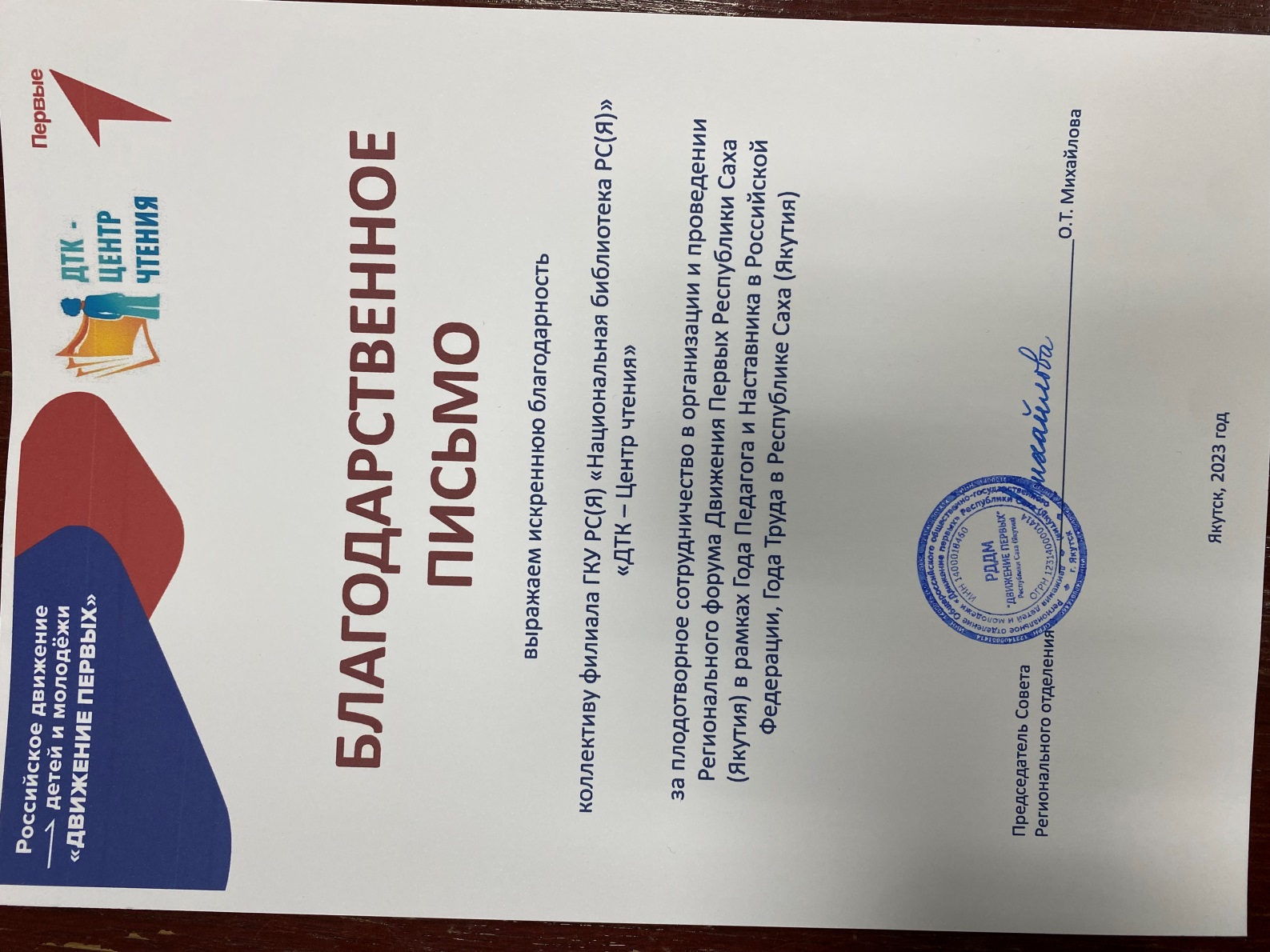 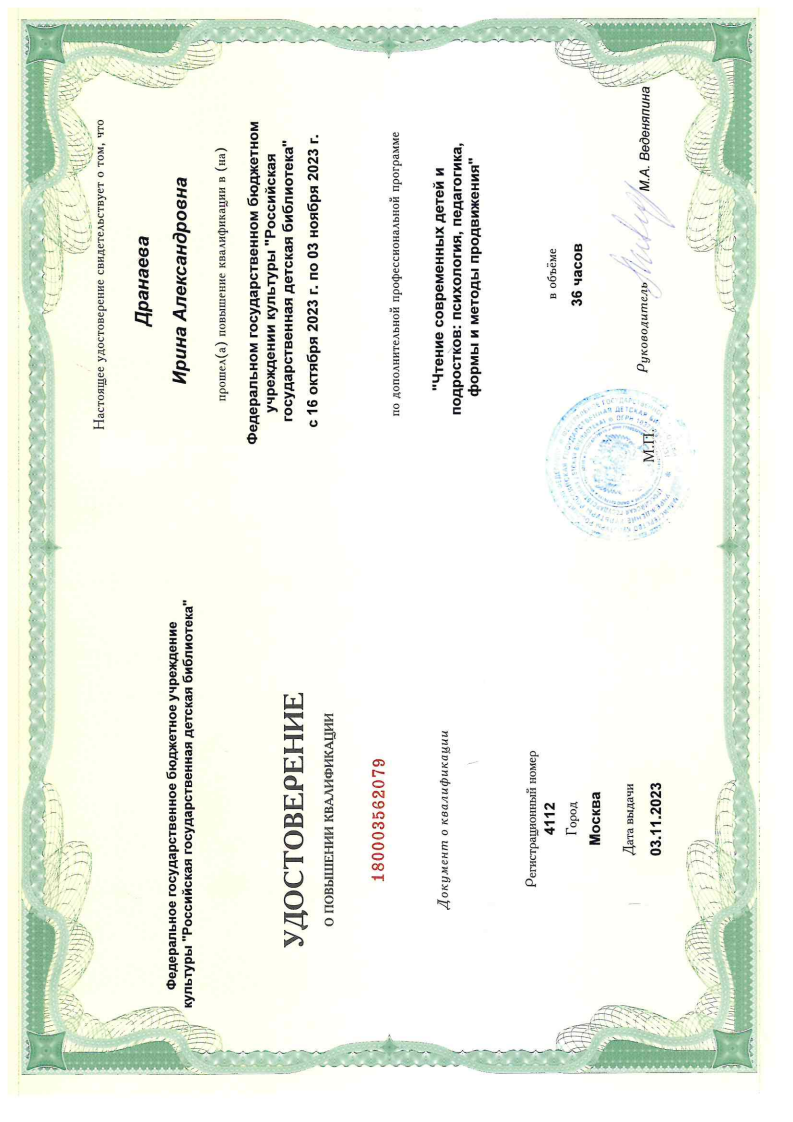 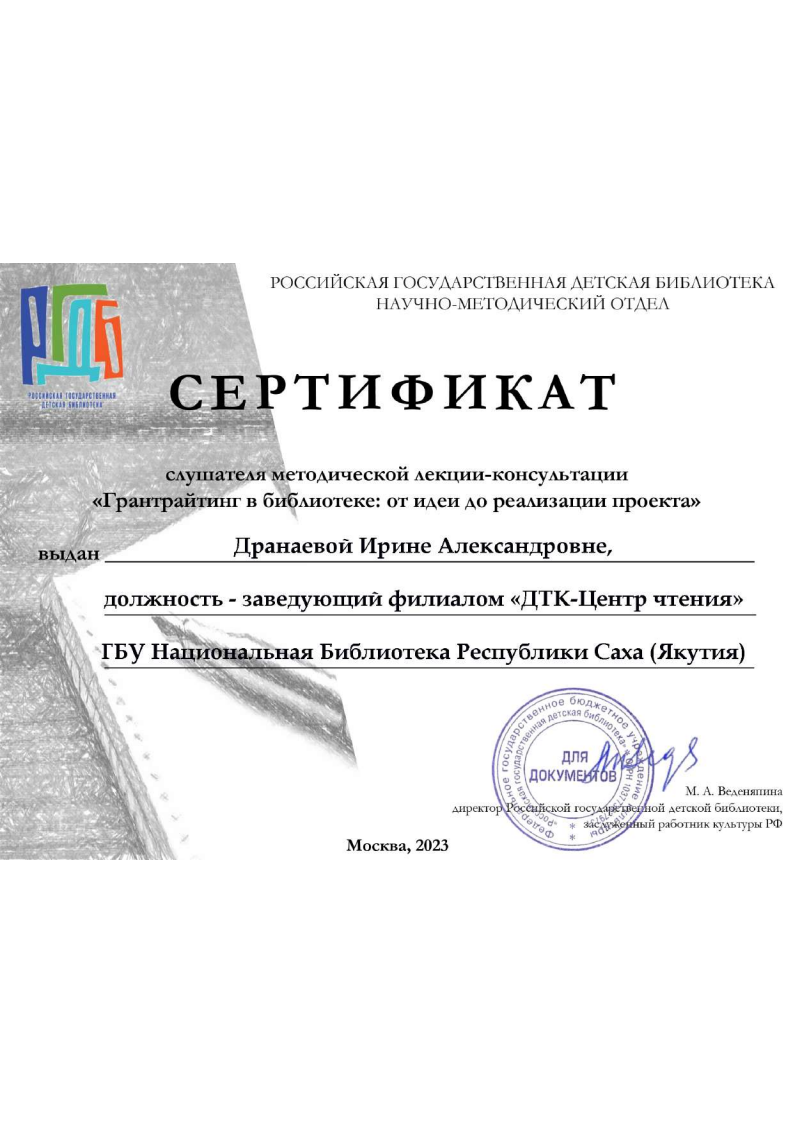 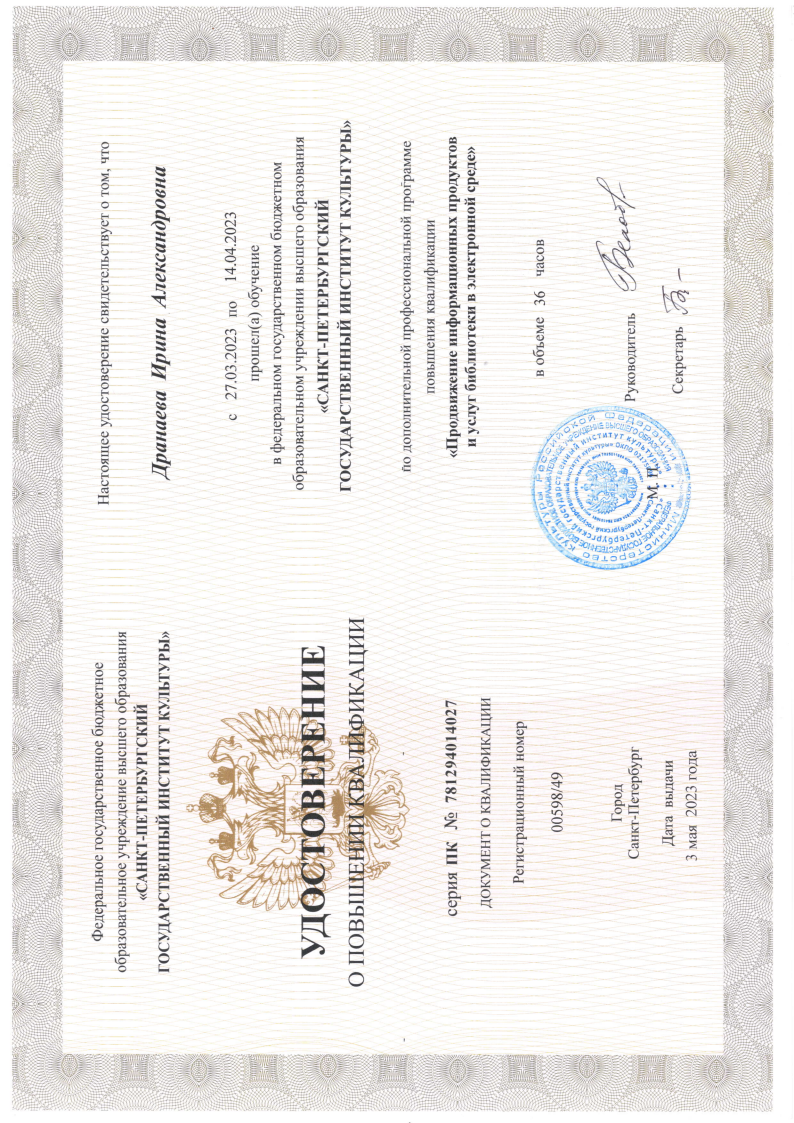 Гранты
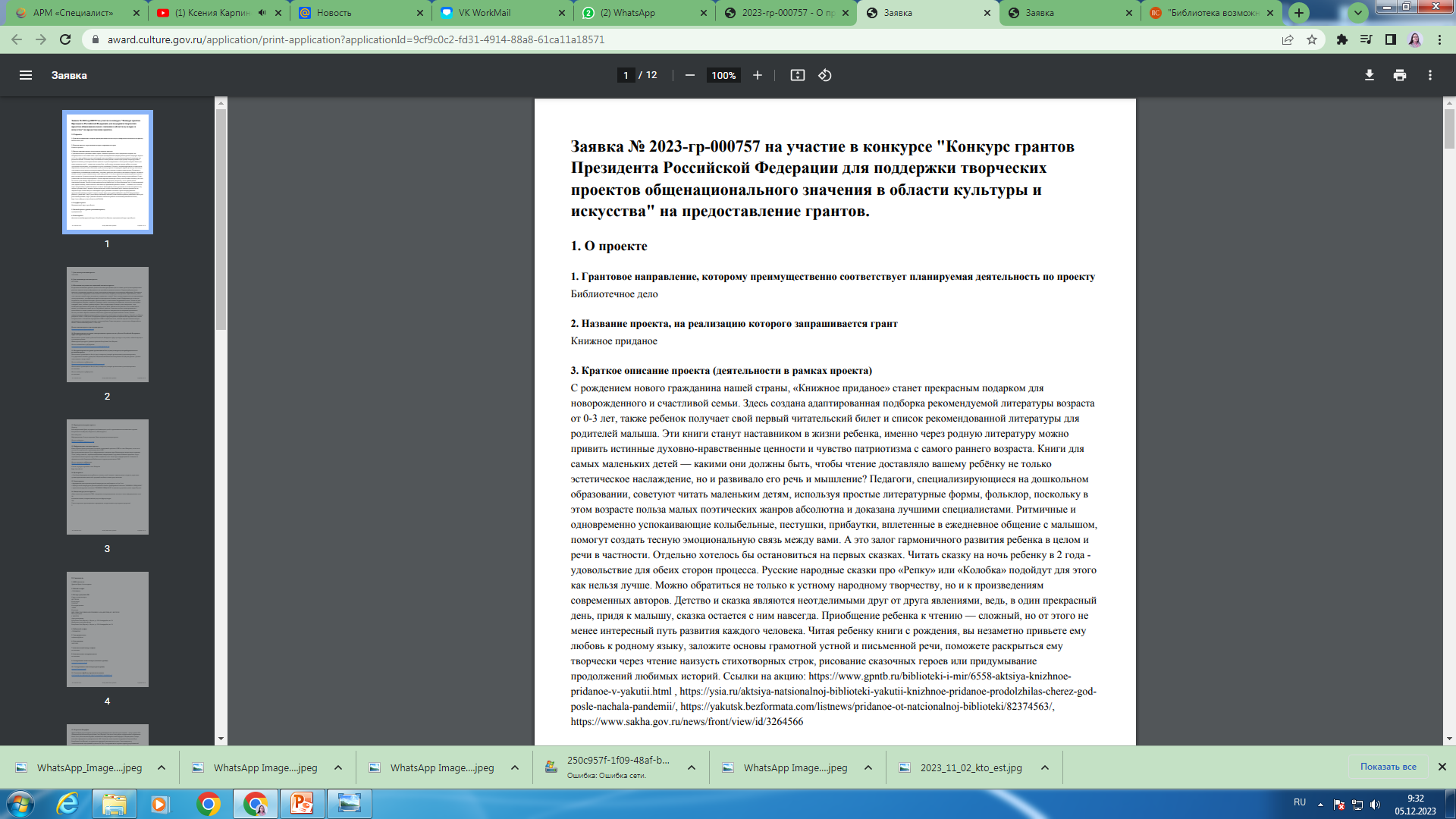 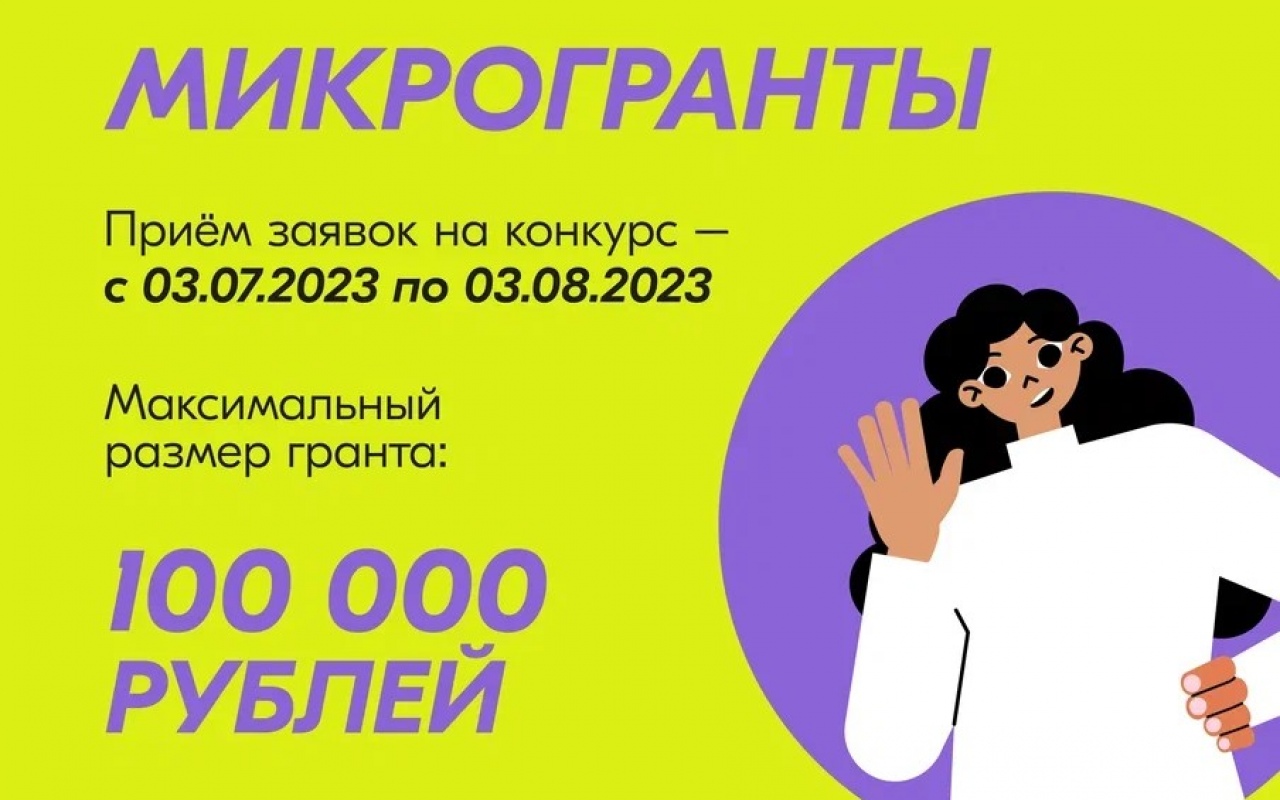 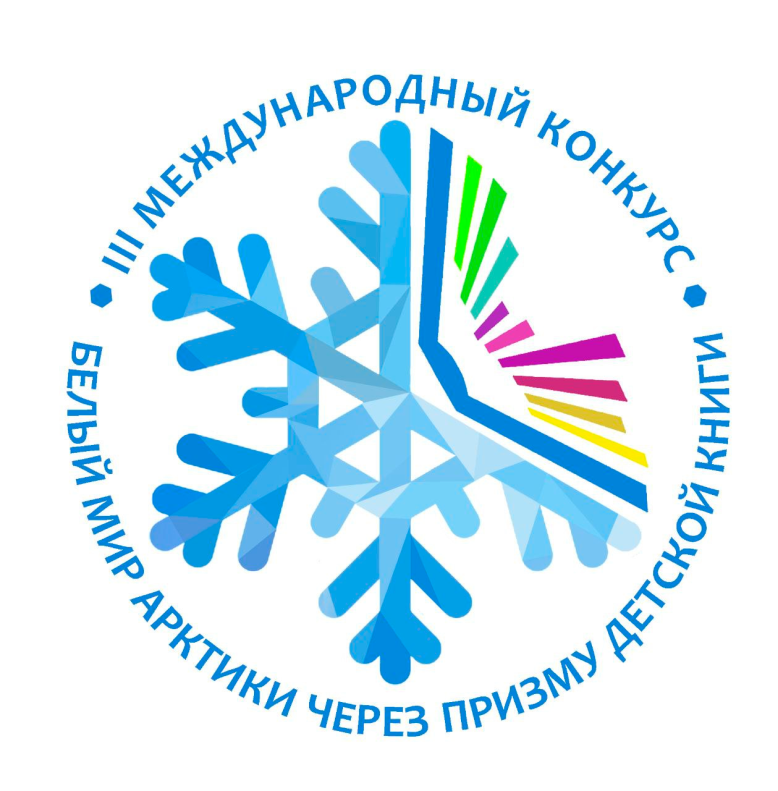 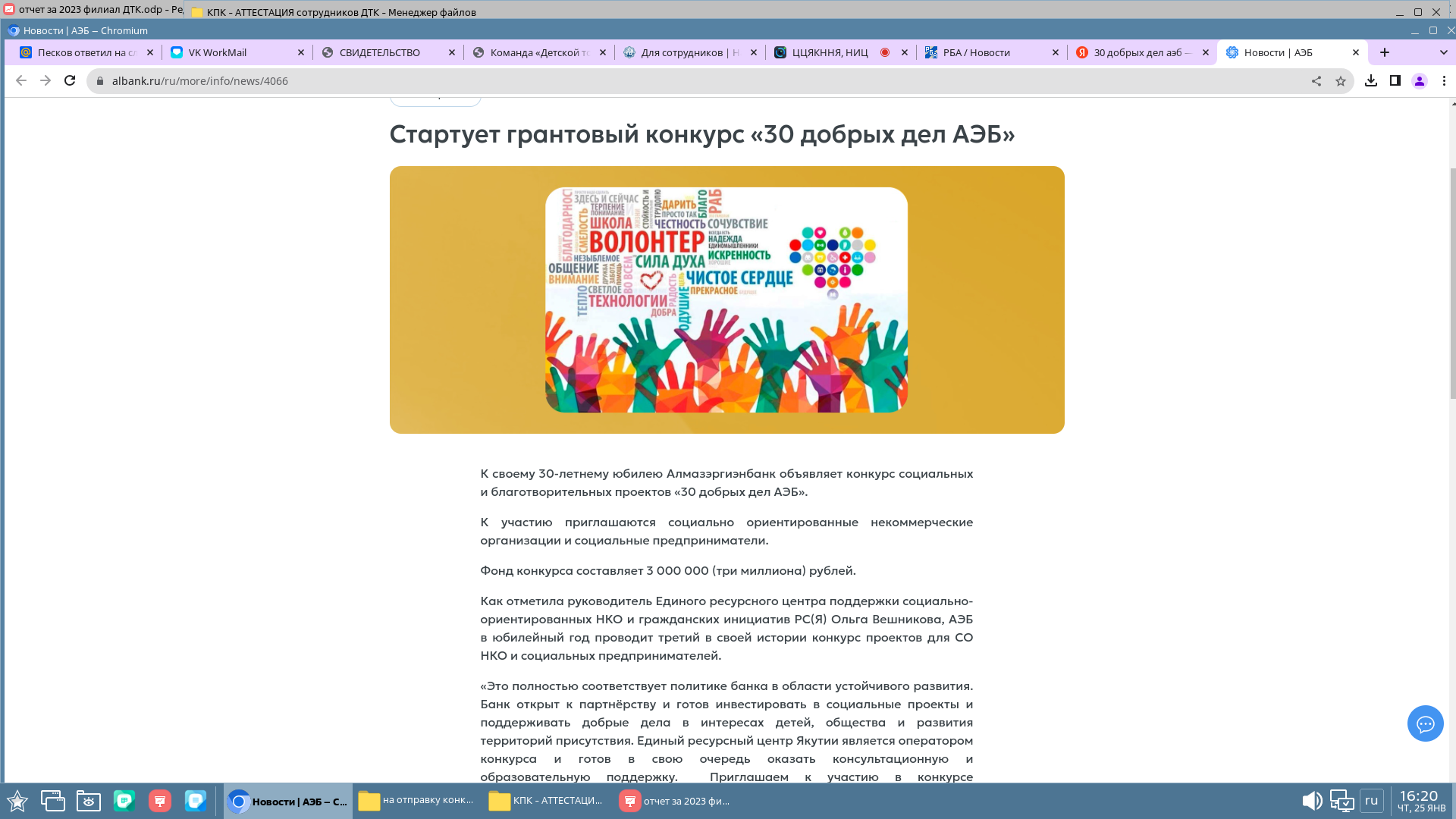 Совместный проект филиала Национальной библиотеки Якутии «ДТК – центр чтения» и Централизованной библиотечной системы ГО «город Якутск» выиграл грант Президентского фонда культурных инициатив
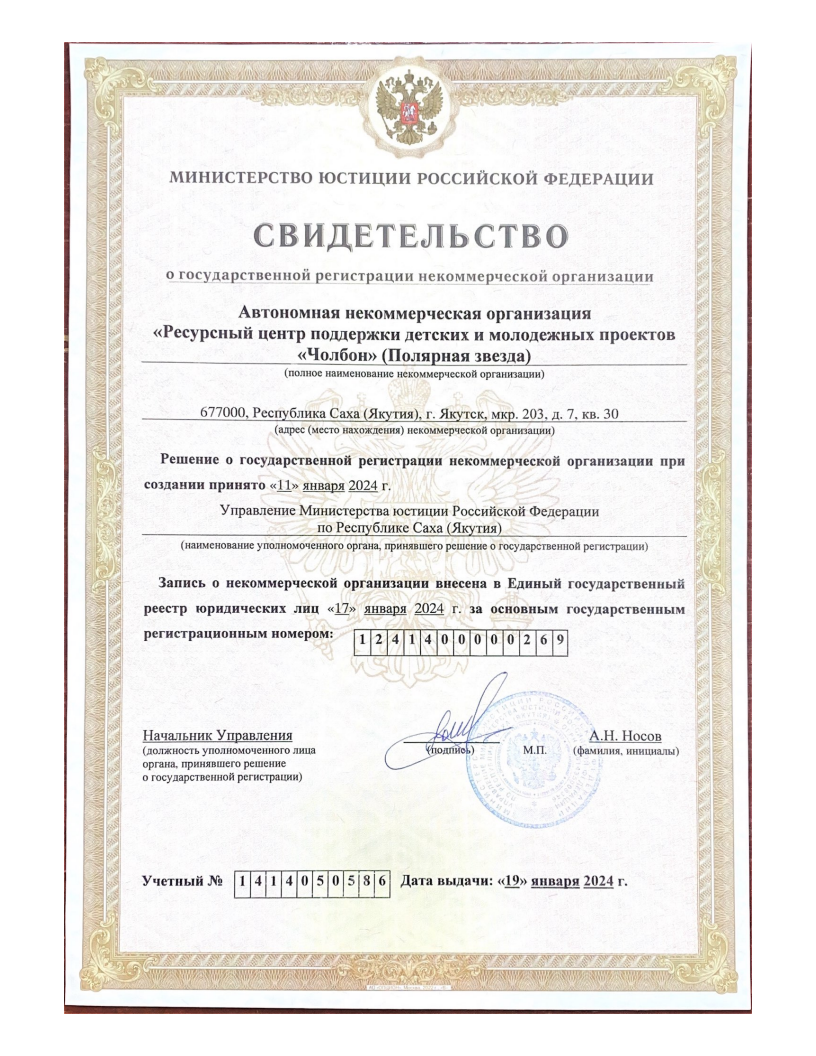